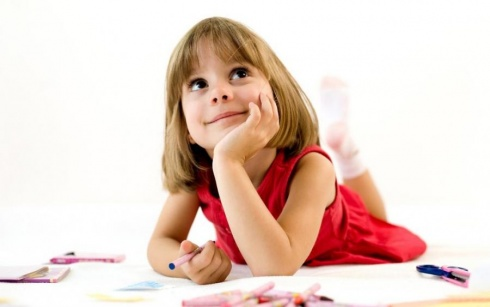 Mano vaiko psichologinis portretas
Praėjusio užsiėmimo akcentas....?
Apibendrinę žinias apie savo vaiką, sukursite vaiko psichologinį portretą.
Įvertinsite savo vaiko stipriąsias ir  tobulintinas savybes.
ŠIANDIEN...'Reikia pažinti save: jei tai nepadėtų rasti tiesos, tai padės bent tvarkytis savo gyvenimą...'Blezas Paskalis
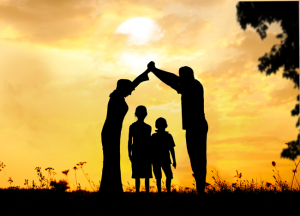 Tai šios dienos nuotrauka – savęs pažinimo rezultatas.
Bėgant metams tas portretas keičiasi, jame atsiranda daugiau detalių, tačiau esmė  lieka ta pati.
Psichologinis portretas
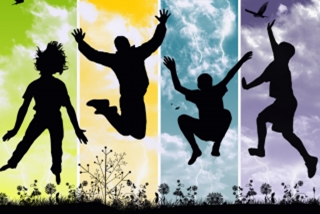 Asmens vertybes 
Interesus 
Gabumus
Gebėjimus
Asmenybės savybes
Polinkius
Pasiekimus
Psichologinis žmogaus portretas apima:
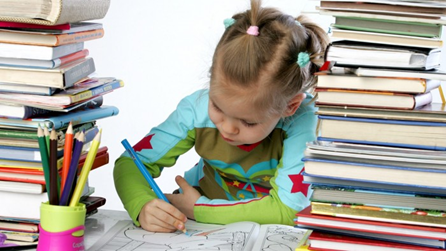 Jis kinta, kaip  bėgant laikui keičiasi ir pats žmogus.
Šiandieniniame darbo pasaulyje labai svarbu nuolat mokytis ir tobulėti. 
Visi gali tobulėti. Pagalvokite ir parašykite...

Ko norime išmokti per savo gyvenimą? 
 pvz., dar vieną užsienio kalbą, vairuoti automobilį, tapyti, programuoti, groti kokiu nors instrumentu ir pan.

0 metų      20 metų        40 metų        60 metų         100 metų
Mokymasis visą gyvenimą – viena svarbiausių karjeros sėkmės sąlygų.
Koks norite, kad būtų Jūsų vaiko gyvenimas?
Penki dalykai, kurie šiuo metu yra svarbiausi Jūsų vaikui?
 Kokie yra trys svarbiausi Jūsų vaiko tikslai šiuo metu?
Parašykite vertikaliai skaičius nuo vieno iki šimto.
Prie kiekvieno parašykite po savo  norą ar svajonę.
... problemos gimdo kantrybę, kantrybė gimdo atkaklumą, atkaklumas formuoja charakterį, charakteris suteikia viltį, o viltis suteikia jėgų – o jėgos ir yra tai, ko Jums reikia, kad pasiektumėte savo tikslų. Tikslų iškėlimas suteikia mums motyvacijos, o ši išlaisvina tą jėgą, kurios Jums reikia savo tikslams pasiekti.Zigas Ziglaras
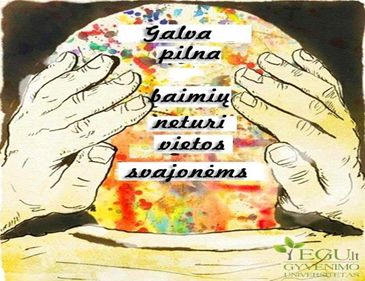 Svarbiausios mano vaiko vertybės yra..................................
Stipriausios mano vaiko asmenybės savybės........................
Mano vaiko gabumai  yra ...................................................
Svarbiausi  vaiko pasiekimai .............................................
Mano vaiko svajonė.............................................................
Mano vaikas domisi ………………………………..................
Apibendrinkite kelionės į savo vaiko pažinimą žingsnius, pabaigdami sakinius:
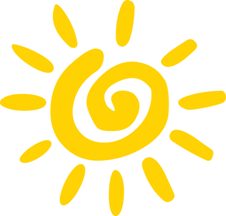 Mano vaiko stiprybės ir tobulintinos savybės kelyje į karjeros tikslą
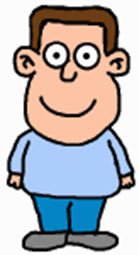 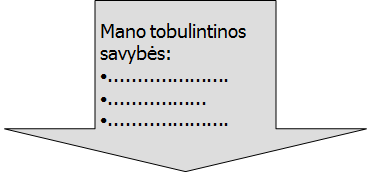 Kaip galėtumėte tobulintinas savybes paversti privalumais? 
Kiek, Jūsų nuomone, tam reikėtų laiko?
Kaip tinkamai pristatyti savo stipriąsias puses, neperlenkiant lazdos ir nepaminant kuklumo?
PAGALVOKIME
Drąsa klysti
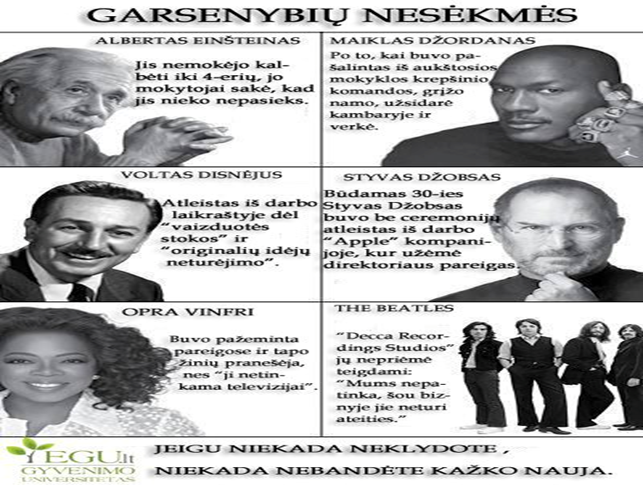 Apskritimai – savotiški pinigai, už kuriuos Jums bus siūloma kažką įsigyti. 
Žaidimo metu Jūs galėsite išleisti ar sutaupyti apskritimus. 
Vienu metu Jums bus siūloma įsigyti du skirtingus dalykus. Jūs galėsite pirkti VIENĄ iš jų arba nepirkti nei vieno. Abiejų pirkti negalima. 
Jeigu nuspręsite kažką įsigyti, Jūs turite nubraukti tiek apskritimų, kiek kainuoja Jūsų prekė. 
Būtinai ant nubrauktų apskritimų užrašykite, ką Jūs įsigijote. 
Siūlomus daiktus galima pirkti tik tuomet, kai jie parduodami. 
Vėliau, kaip siūloma kita pora, nebegalima pirkti buvusio daikto ar prekės.
VERTYBIŲ AUKCIONAS
1.Pasiūlymas: galimybė dalyvauti būrelio, ar klubo veikloje. (Vienas apskritimas)
2.Pasiūlymas: galimybė laisvai leisti laiką su draugais kada tik panorėsi. (Vienas apskritimas)
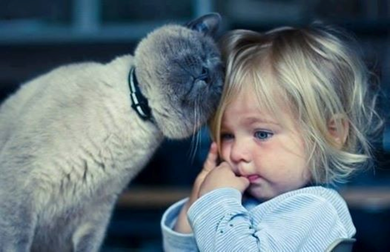 1.Pasiūlymas: 5 metus būti populiariausiu asmeniu savo draugų rate. (Vienas apskritimas)
1.Pasiūlymas: tikras Draugas. (Du apskritimai)
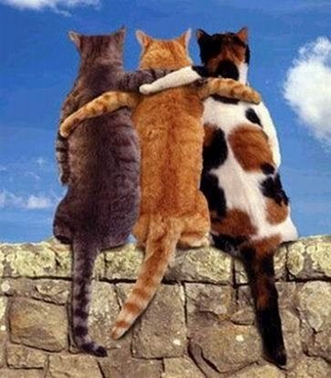 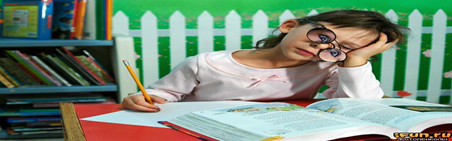 1.Pasiūlymas: Labai gerais vertinimais baigta mokykla. (Du apskritimai)
1.Pasiūlymas: Labai stiprios asmeninės savybės. (Du apskritimai)
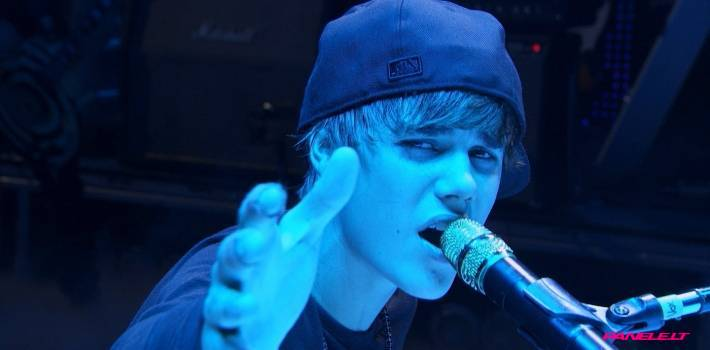 1.Pasiūlymas: Graži šeima. (Trys apskritimai)
1.Pasiūlymas: Pasaulinio garso šlovė. (Trys apskritimai)
Pasirinkę gražią šeimą - du apskritimus gaunate papildomai – prašome juos nusipiešti.
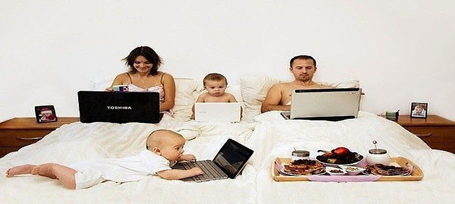 PREMIJA:
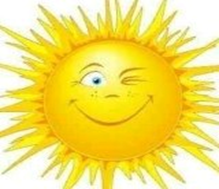 1.Pasiūlymas: Galimybė pakeisti labiausiai Jums nepatinkančią savo išvaizdos ar charakterio savybę. (Vienas apskritimas)
1.Pasiūlymas: Sugebėjimas pasiekti bent vieną užsibrėžtą savo tikslą. (Du apskritimai)
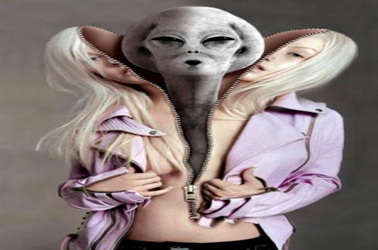 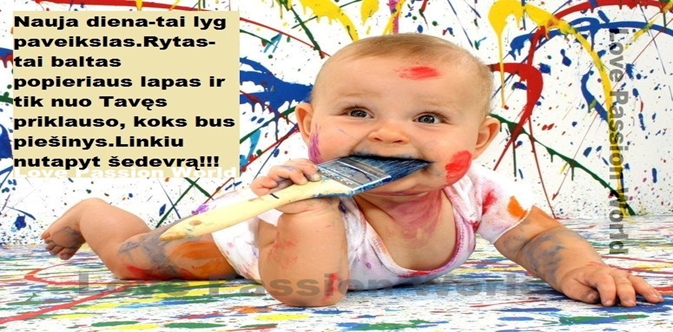 1.Pasiūlymas: 10 neribojamų fizinių ir dvasinių malonumų metų. (Du apskritimai)
1.Pasiūlymas: Švari sąžinė. (Du apskritimai)
Pasirinkę 10 neribojamų malonumų metų turite papildomai susimokėti vieną apskritimą, nes gyvenime kai kurie dalykai kainuoja brangiau negu iš pirmo žvilgsnio atrodo...
PRARADIMAS
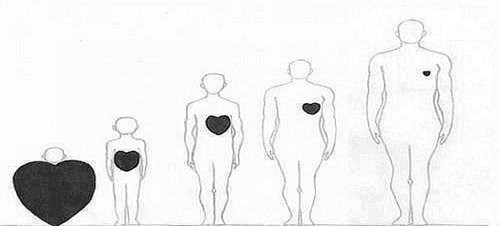 1.Pasiūlymas: 10 papildomų gyvenimo metų.(Trys apskritimai)
1.Pasiūlymas: Atėjus laikui, greita ir neskausminga mirtis. (Trys apskritimai)
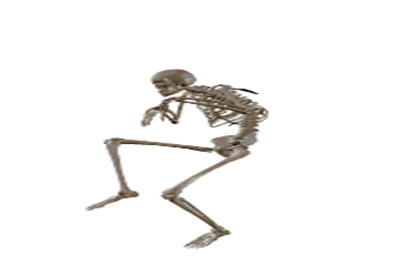 Pasiūlymų daugiau nebėra. 
Apskritimai, kurie liko neišnaudoti – TAPO BEVERČIAIS...
VISKAS
Kokiu pirkiniu labiausiai džiaugiatės?
Koks pirkinys Jums atrodo nereikalingas?
Ką  dabar galėtumėt kitam parduoti?
Jei žaistumėt dar kartą, ką labiausiai norėtum įsigyti? 
Iš kokios siūlomos pasirinkimų poros sunkiausia buvo pasirinkti? Kodėl? 
Ar bandėte rizikuoti? Ar pasiteisino  rizika? 
Ar išorinės jėgos – prie pasiūlymų pateikti paveiksliukai - galėjo įtakoti Jūsų pasirinkimą?
DISKUSIJA
IŠVADOS
Gyvenime mes negalime turėti visko ar išnaudoti kiekvieną progą;
Gyvenime mes negalime nuspėti, kokios galimybės atsivers ateityje;
Gyvenime negalime panaikinti jau priimto sprendimo;
Gyvenime mes visada ribotai turime išteklių (laiko, pinigų, galimybių), todėl svarbu mokėti teisingai paskirstyti ir apgalvotai rizikuoti; 
Kaltindami išorines jėgas – savo atsakomybę už mūsų laimę atiduodame kitiems; 
Kai kurie dalykai gyvenime duoda, o kartais ir atima daugiau, nei iš pirmo žvilgsnio atrodo.
Linkiu gero vakaro ir teisingų sprendimųDalia Kukenienėtel.868773735